Чому Ви обрали КНУТД?
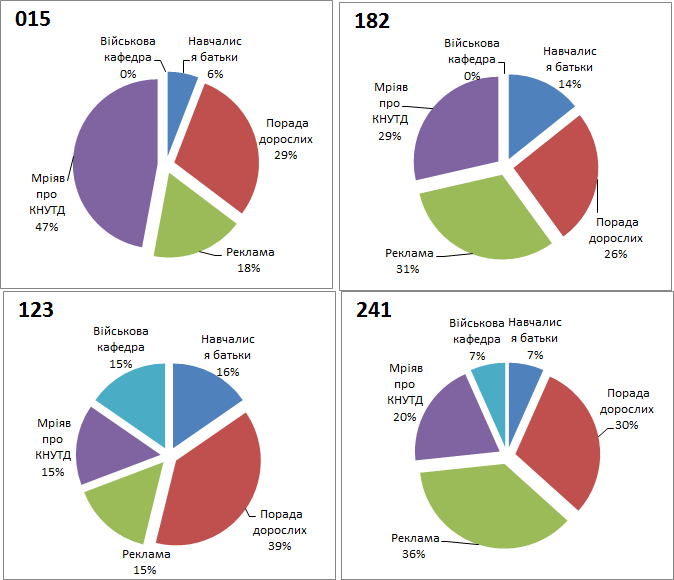 Що привабило у обраній Вами спеціальності?
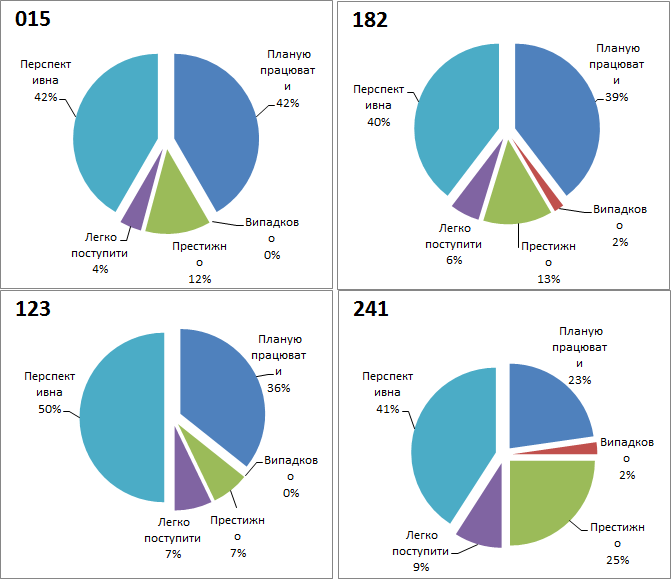 Фактори, що впливали на вибір закладу вищої освіти (переваги великого міста та КНУТД)
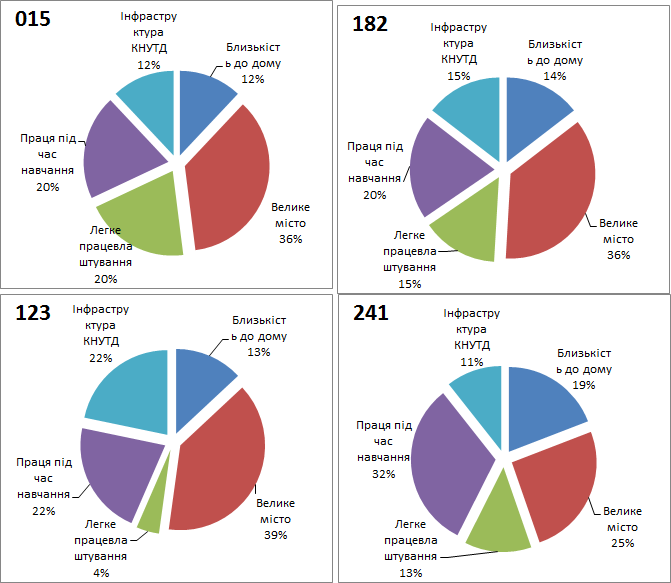 Фактори, що впливали на вибір закладу вищої освіти (характеристики закладу)
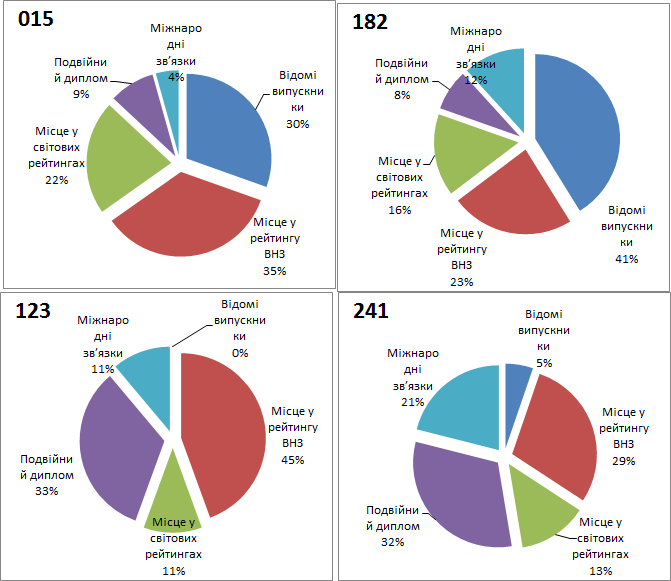 Шляхи отримання інформації про КНУТД та спеціальності (людський фактор)?
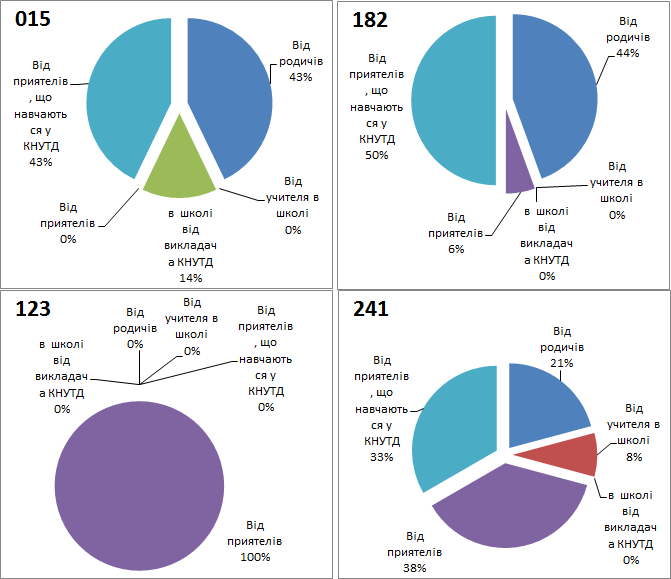 Шляхи отримання інформації про КНУТД та спеціальності (технології )?
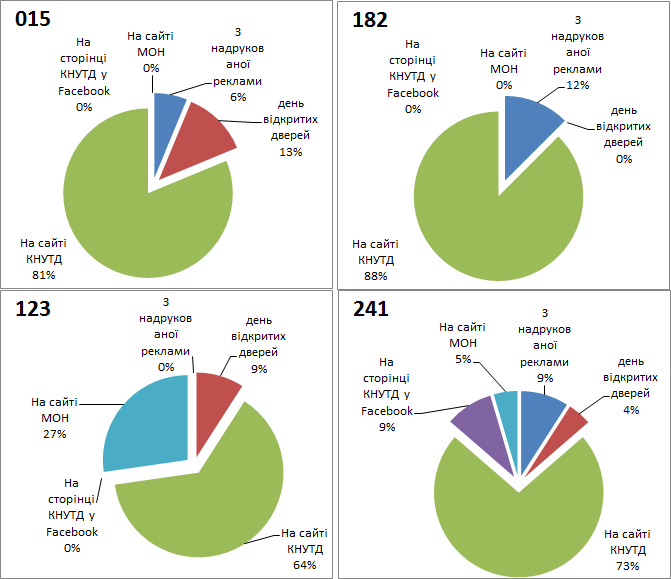 Чим обумовлений вибір обраної спеціальності?
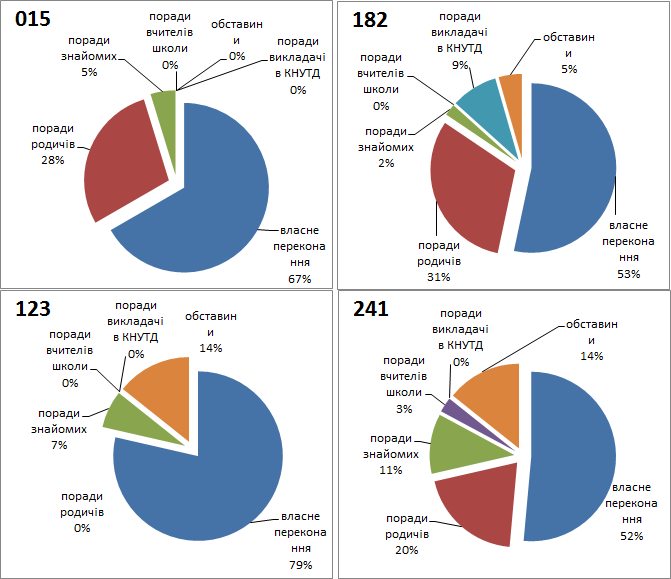